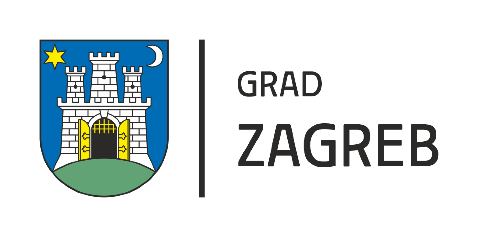 Objava rezultata javnog poziva za financiranje kulturnih programa za 2024.
1. veljače 2024.
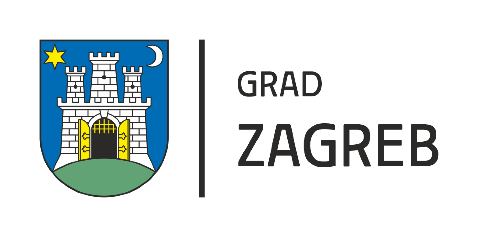 Objavljeni rezultati za sve temeljne djelatnosti i područja
18. siječnja:
Dramska (kazališna)
Plesna umjetnost 
Glazbena umjetnost 
23. siječnja:
Audiovizualna (filmska) djelatnost
29. siječnja:
Vizualna (likovna) umjetnost
Knjižnična i nakladnička djelatnost te književni programi 
1. veljače: 
Interdisciplinarne i nove umjetničke i kulturne prakse
Kulturno-umjetnički amaterizam
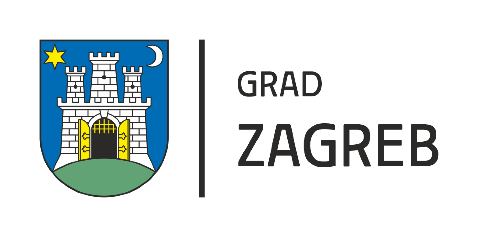 Usporedba rezultata prošle i ove godine
2023. godina
2024. godina
dodijeljeno 4,3 M€ 
1.163 programa
655 organizacija
dodijeljeno 8,3 M€ 
1.384 programa
716 organizacija
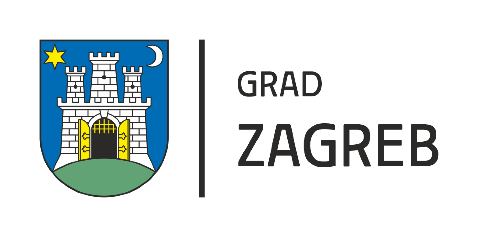 Primjeri podržanih programa
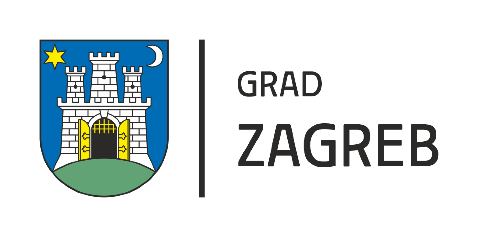 Primjeri podržanih programa
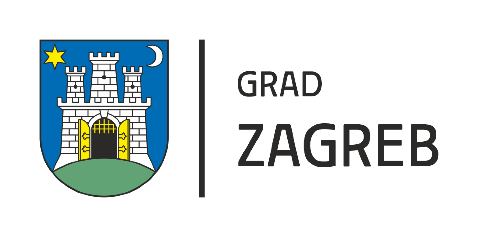 Primjeri podržanih programa
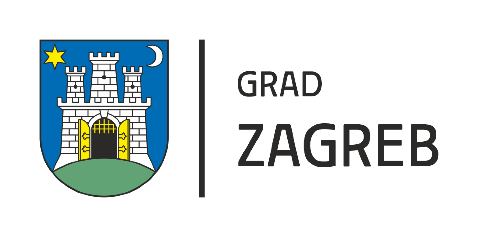 Primjeri podržanih programa
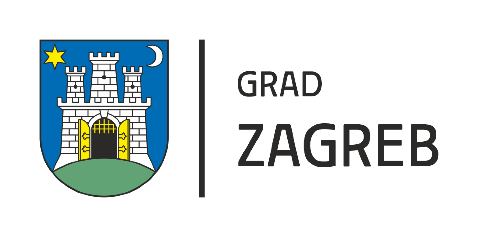 Primjeri podržanih programa
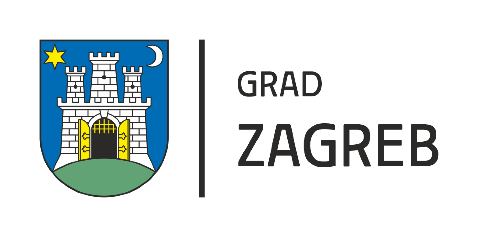 Strateško ulaganje u programsku djelatnost
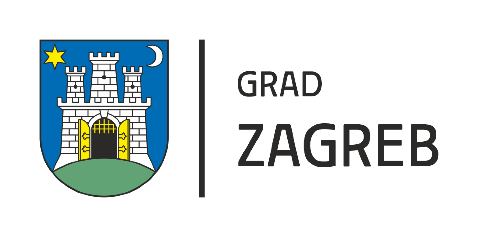 Javne potrebe u kulturi Grada Zagreba za različite interese i kulturne navike građana
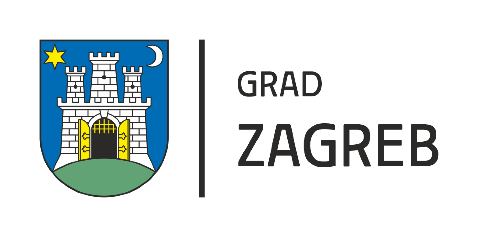 Najave rezultata i javnih poziva
Objava programa međunarodne i međugradske suradnje, uključujući i EU projekte - 1. dio, veljača
Dodatni poziv za programe međunarodne i međugradske suradnje, lipanj
Kultura i umjetnosti u zajednici, ožujak
Novi pozivi:
Institucionalne potpore za neprofitne organizacije, ožujak
Programi interkulturne razmjene, travanj
Programi koji uključuju mlade umjetnike, lipanj
Potpore poduzetnicima za kulturne manifestacije, ožujak/travanj
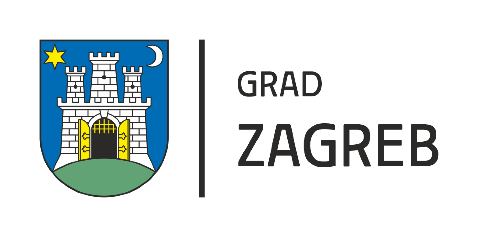 Kultura – prioritet ove gradske uprave
U prosincu donesen Program razvoja kulture Grada Zagreba 2024.-2030.
Odmah započeli s ostvarivanjem mjera i aktivnosti:
ulaganje u programe ustanova i nezavisnih organizacija
ulaganje u opremanje kulturnih objekata
rast plaća i zapošljavanja u gradskim ustanovama
jačanje kapaciteta nezavisnih organizacija
kapitalni projekti u kulturi
promjena modela upravljanja
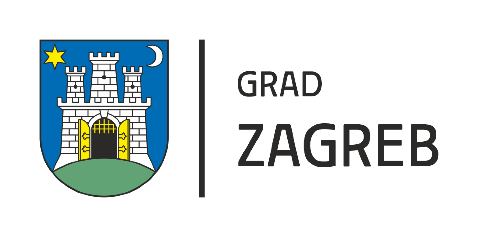 Usporedba proračuna prethodne uprave i proračuna za 2024. godinu
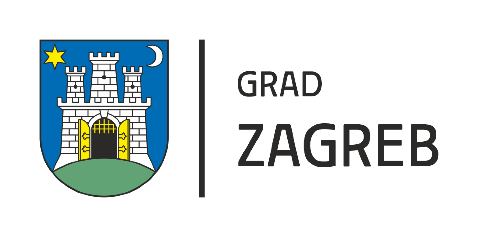 Usporedba proračuna prethodne uprave i proračuna za 2024. godinu
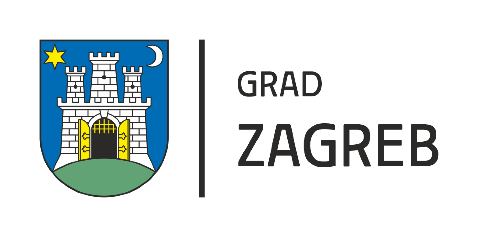 Više na zagreb.hr
Hvala!